Catholics ~ Priests
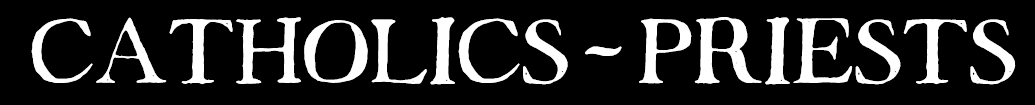 Challenge 1
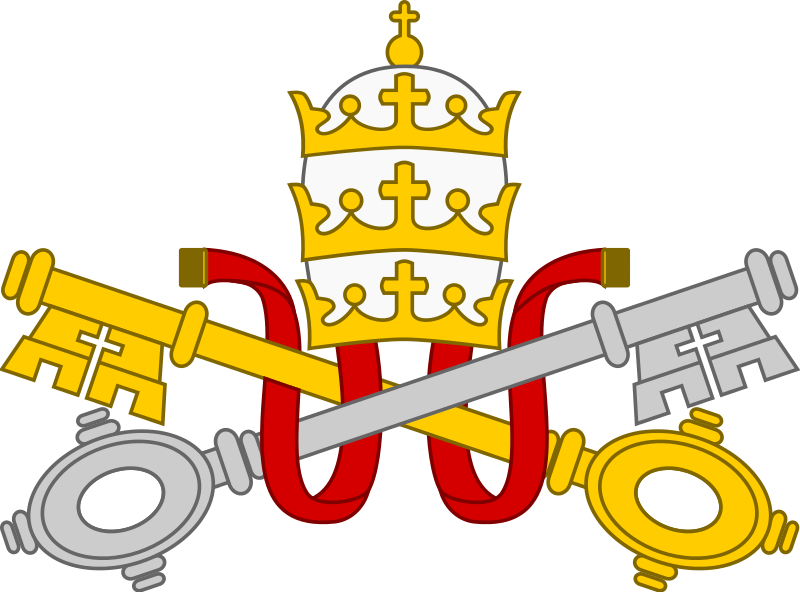 Challenge 1
“I will give you shepherds aft er my own heart” (Jeremiah 3:15)
“For my one desire is to serve Christ in the small and daily tasks of my life; thereby making for him a fitting sanctuary.” St Thérèse of Lisieux

(a) Analyse both of these quotes and explain their meaning.
(b) Make links between the quotes, Jesus, his disciples and the Church and explain each of these.